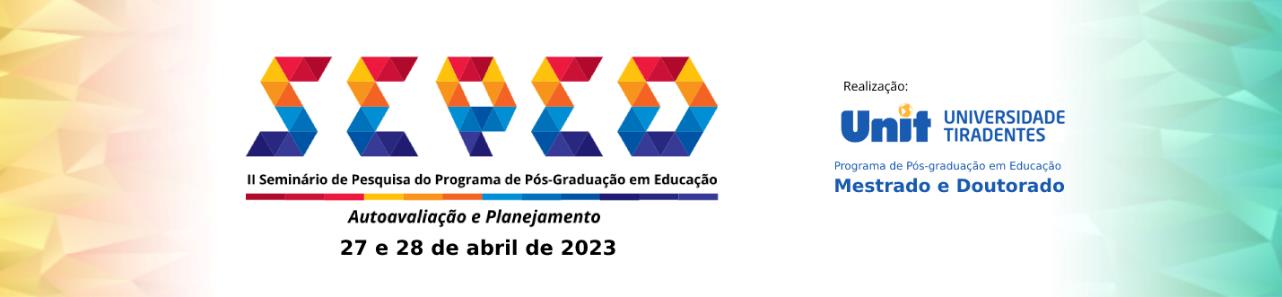 Título do Trabalho
Seu nome
Introdução
Apresente seu trabalho e a sua temática de forma resumida;
Utilize tópicos sucintos de, no máximo, duas ou três linhas;
Você pode acrescentar imagens ou vídeos de qualquer formato, caso elas auxiliem na sua apresentação;
Além disso, também é permitido mudar o nome “Introdução”, para adequá-lo mais ao seu trabalho ou dar a ele um toque de criatividade.
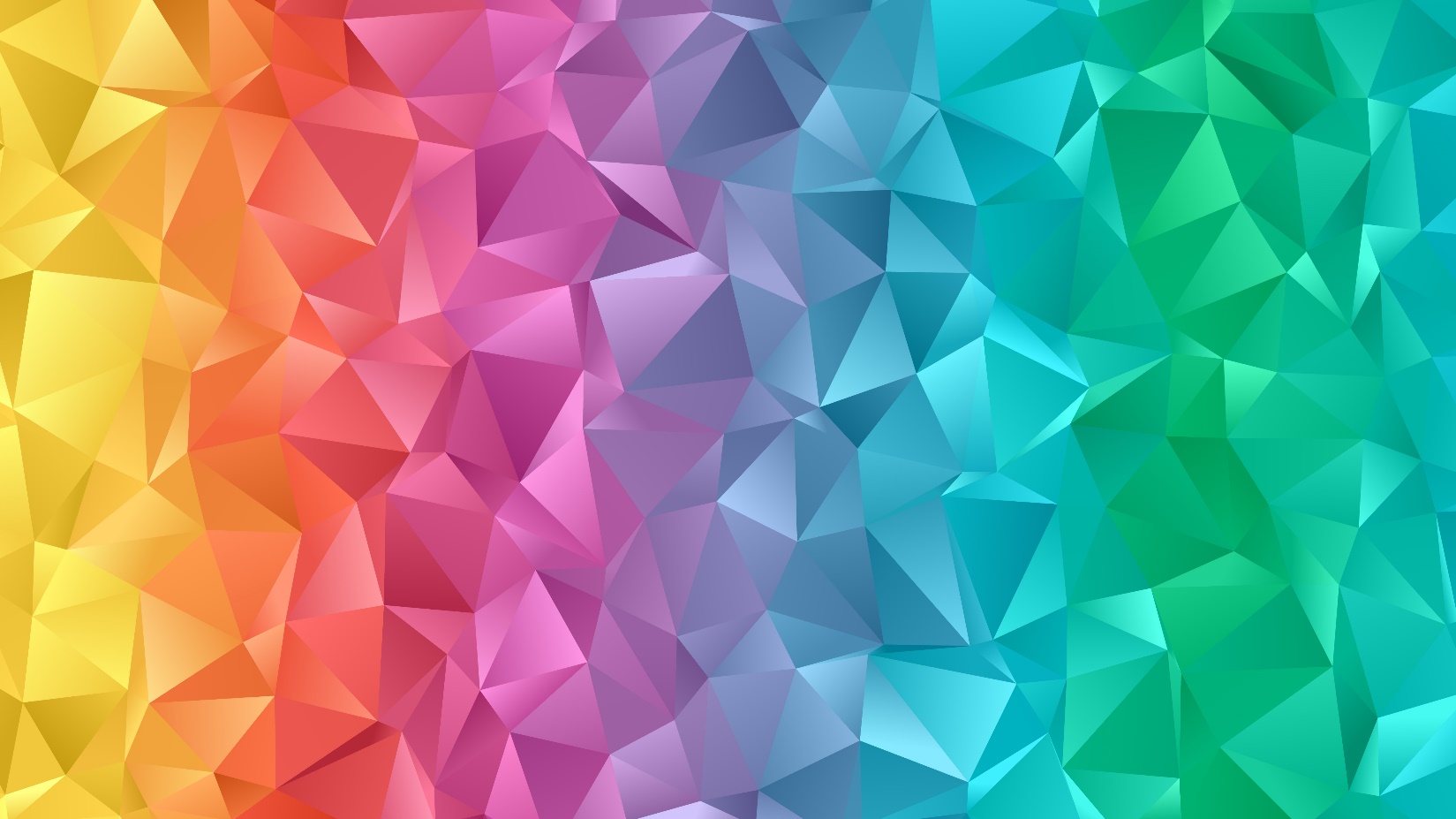 [Speaker Notes: Título. Tamanho máximo: 32 pt. Tamanho mínimo: 28pt.
Corpo do texto. Tamanho máximo: 24pt. Tamanho mínimo: 18pt.]
Lorem ipsum dolor sit amet, consectetur adipiscing elit, sed do eiusmod tempor incididunt ut labore et dolore magna aliqua.
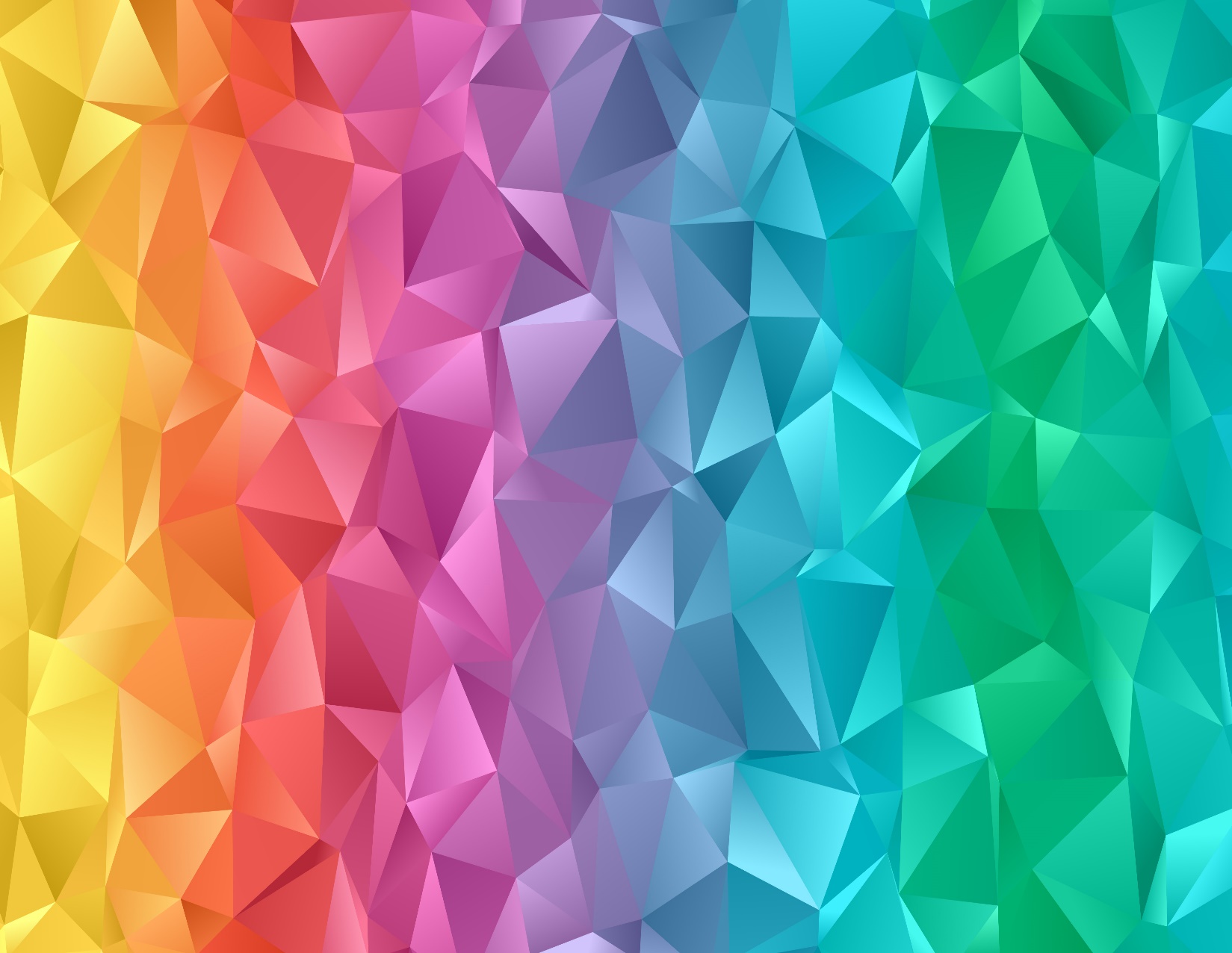 Objetivo Geral
[Speaker Notes: Título. Tamanho máximo: 42 pt. Tamanho mínimo: 32pt.
Corpo do texto. Tamanho máximo: 24pt. Tamanho mínimo: 18pt.]
Lorem ipsum dolor sit amet, consectetur adipiscing elit;
Donec posuere magna sodales, hendrerit arcu ac, dictum diam;
Ut at felis efficitur enim dictum pulvinar tincidunt vehicula ipsum;
Aliquam pharetra justo vel elit iaculis, non feugiat nisi aliquet;
Praesent eget nulla eu nunc dictum tristique.
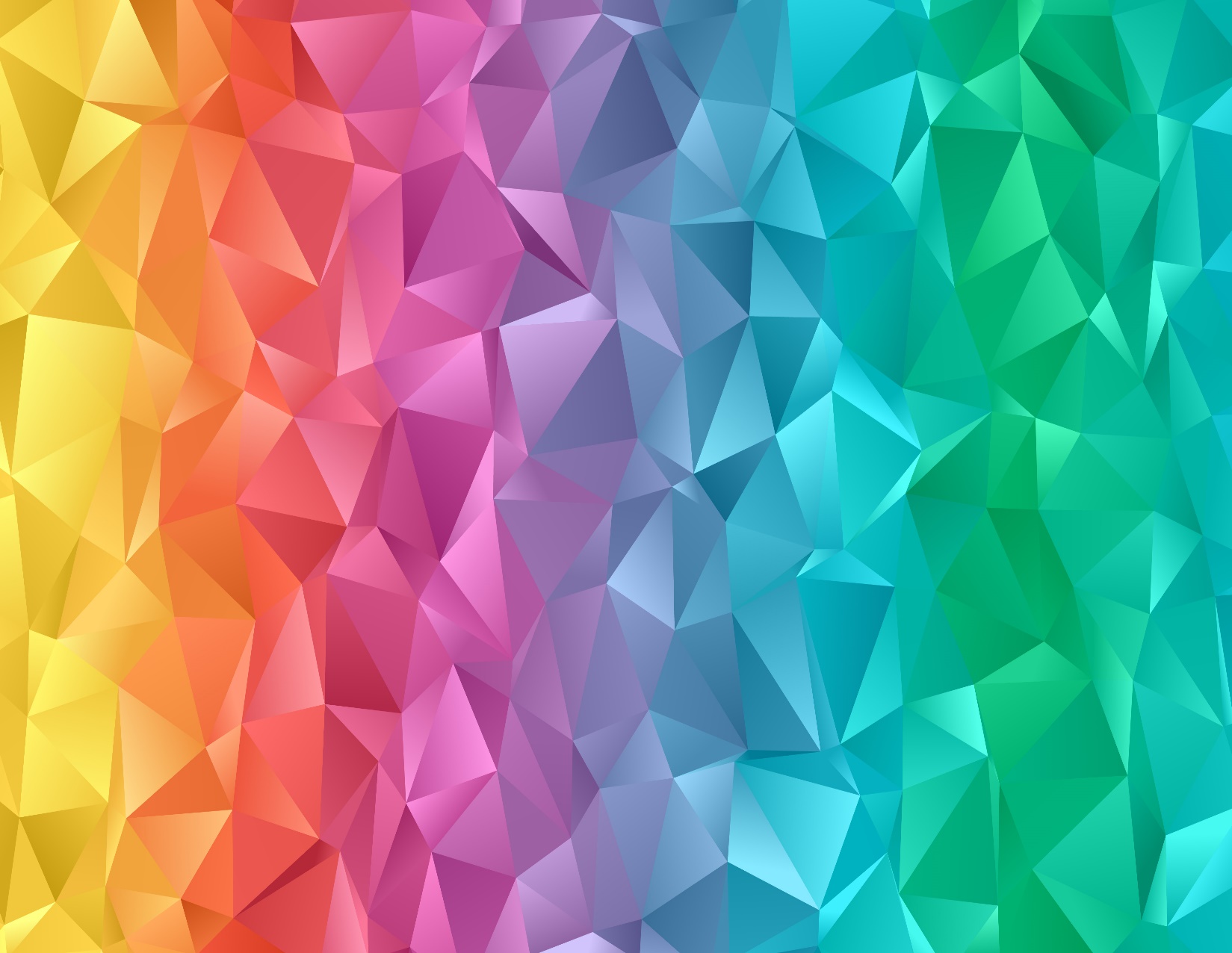 Objetivos Específicos
[Speaker Notes: Título. Tamanho máximo: 42 pt. Tamanho mínimo: 32pt.
Corpo do texto. Tamanho máximo: 24pt. Tamanho mínimo: 18pt.]
Metodologia
Descreva qual metodologia você está usando para chegar até seus resultados;
Utilize tópicos sucintos de, no máximo, duas ou três linhas;
Você pode acrescentar imagens ou vídeos de qualquer formato, caso elas auxiliem na sua apresentação;
Além disso, também é permitido mudar o nome “Metodologia”, para adequá-lo mais ao seu trabalho ou dar a ele um toque de criatividade. Por exemplo, sua Metodologia pode se chamar “Modus Operandi”.
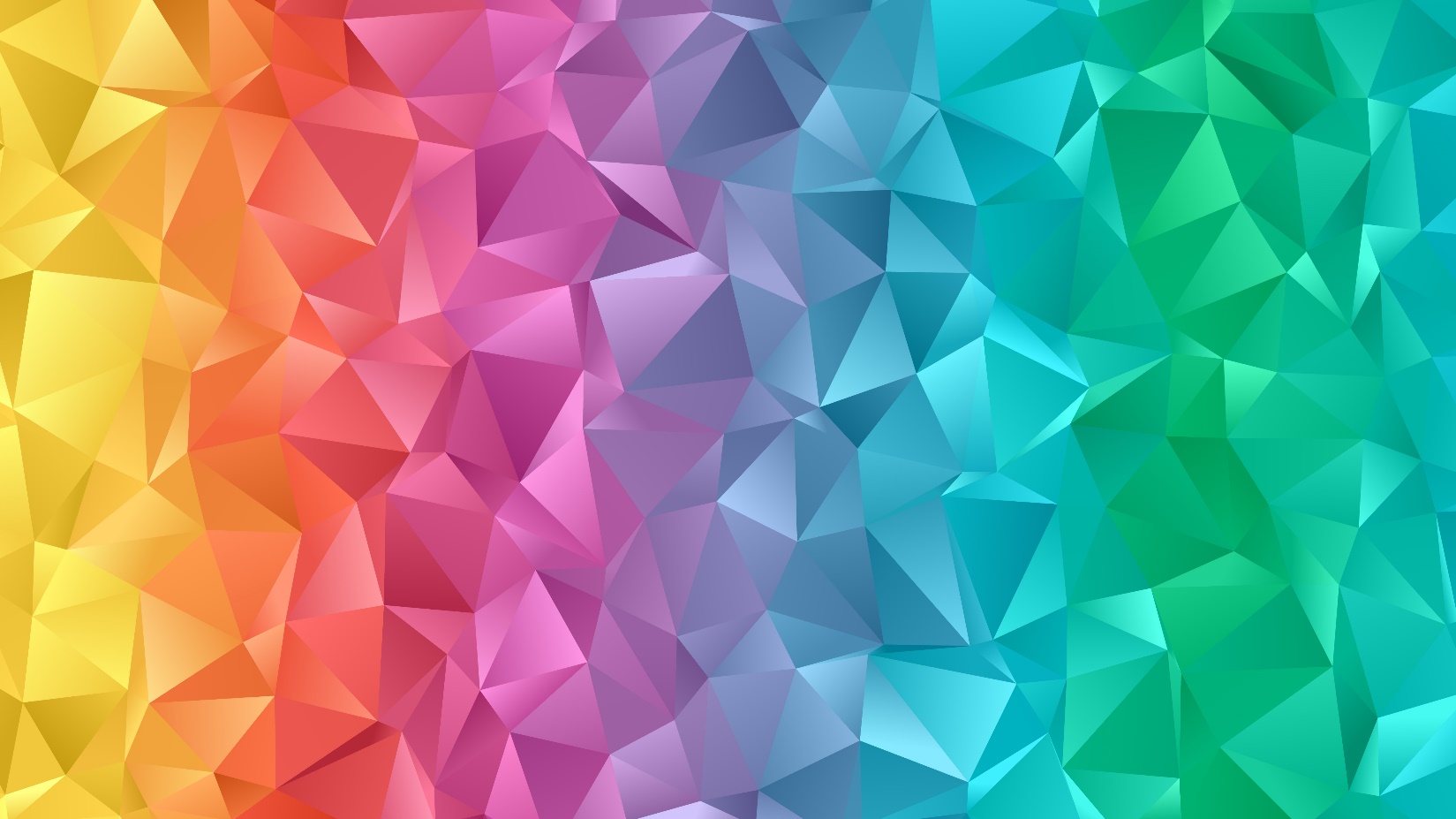 [Speaker Notes: Título. Tamanho máximo: 32 pt. Tamanho mínimo: 28pt.
Corpo do texto. Tamanho máximo: 24pt. Tamanho mínimo: 18pt.]
Escopo Teórico
Em quais autores seu trabalho é pautado? É isso o que queremos saber aqui!
Utilize tópicos sucintos de, no máximo, duas ou três linhas;
Você pode acrescentar imagens ou vídeos de qualquer formato, caso elas auxiliem na sua apresentação;
Você também pode dividir esse slide de acordo com as teorias nas quais seu trabalho se baseia.
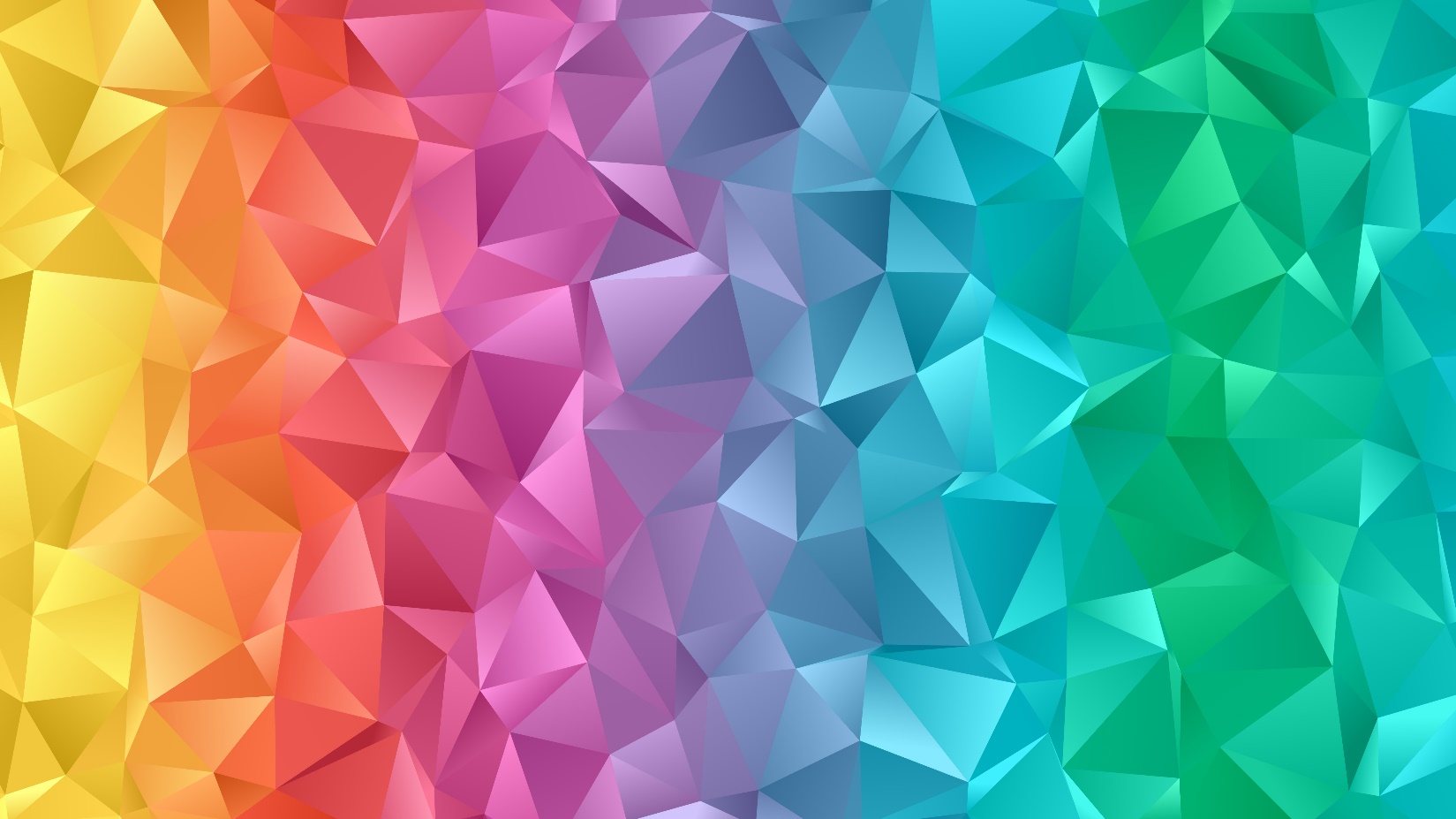 [Speaker Notes: Título. Tamanho máximo: 32 pt. Tamanho mínimo: 28pt.
Corpo do texto. Tamanho máximo: 24pt. Tamanho mínimo: 18pt.]
Considerações Finais
Apresente suas Considerações Finais, Conclusões ou Resultados preliminares;
Utilize tópicos sucintos de, no máximo, duas ou três linhas;
Você pode acrescentar imagens ou vídeos de qualquer formato, caso elas auxiliem na sua apresentação;
Além disso, é permitido que você dê qualquer outro título a esta parte de seu trabalho.
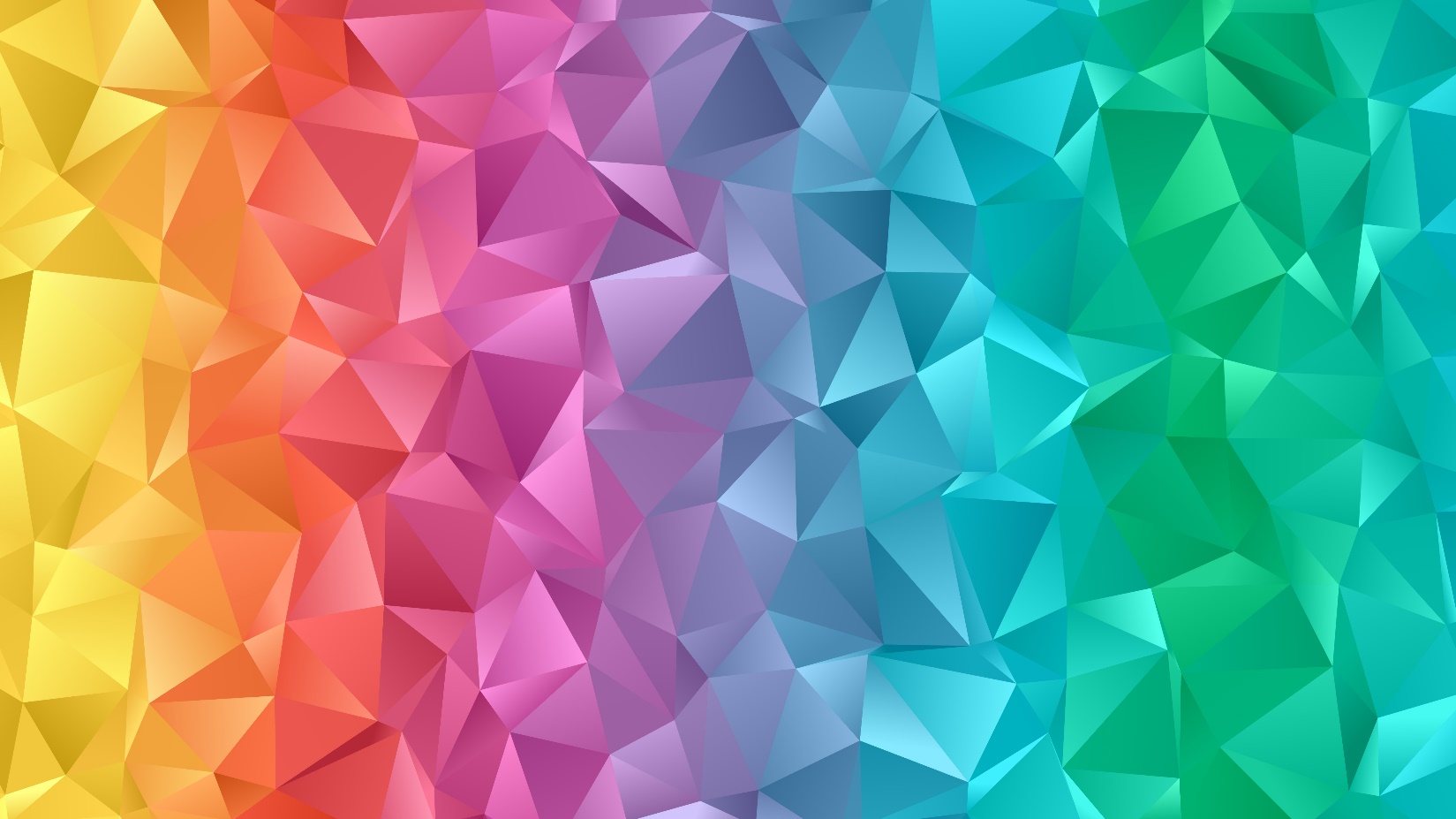 [Speaker Notes: Título. Tamanho máximo: 32 pt. Tamanho mínimo: 28pt.
Corpo do texto. Tamanho máximo: 24pt. Tamanho mínimo: 18pt.]
Referências
BAUMAN, Zygmunt. Globalização: as conseqüências humanas. Rio de Janeiro: Jorge Zahar, 1999. 

GODINHO, Thais. Vida organizada: como definir prioridades e transformar seus sonhos em objetivos. São Paulo: Gente, 2014. E-book.

PROFESSORES terão exame para ingressar na carreira. Diário do Vale, Volta Redonda, v. 18, n. 5877, 27 maio 2010. Caderno Educação, p. 41. Disponível em: http://www.bancadigital.com.br/diariodovale/reader2/Default.aspx?pID=1&eID=495&lP=38&rP=39&lT=page. Acesso em: 29 set. 2010.

SAYERS, R. Principles of awareness-raising: for information literacy, a case study. Bangkok: UNESCO Bangkok, 2006. Disponível em: http://portal.unesco.org/ci/en/fles/22439/11510733461Principles_of_AwarenessRaising_19th_April_06.pdf/Principles%2Bof%2BAwareness_Raising_19th%2BApril%2B06.pdf. Acesso em: 23 abr. 2010.
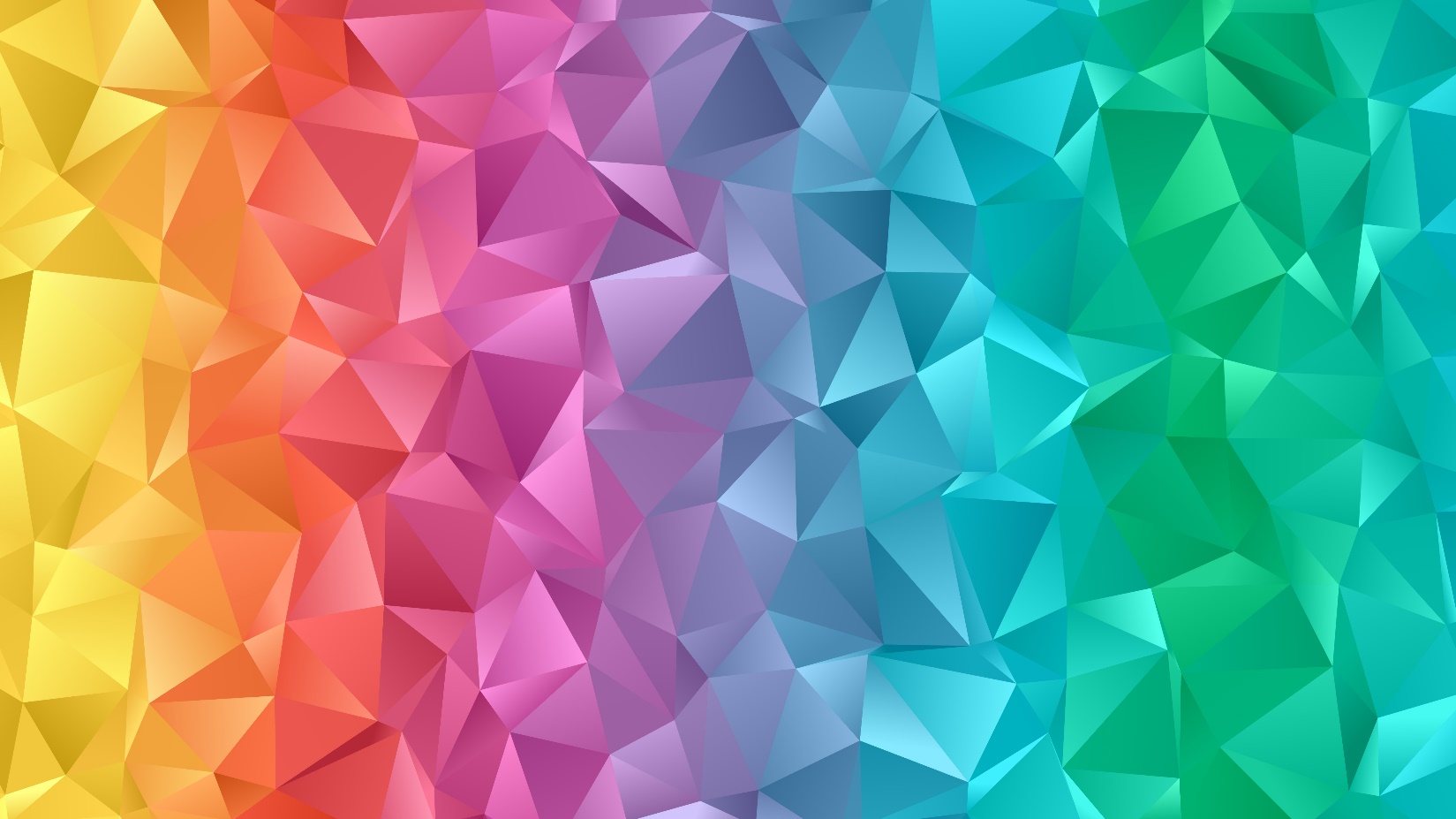 [Speaker Notes: Seguir a norma da ABNT para a elaboração de referências: NBR 6023
Título. Tamanho máximo: 32 pt. Tamanho mínimo: 28pt.
Corpo do texto. Tamanho máximo e mínimo: 12pt.
Divida os slides, repetindo o título dele, casos suas referências não caibam em um só. Só é preciso acrescentar as referências que você utilizou nos slides para compor a apresentação!]